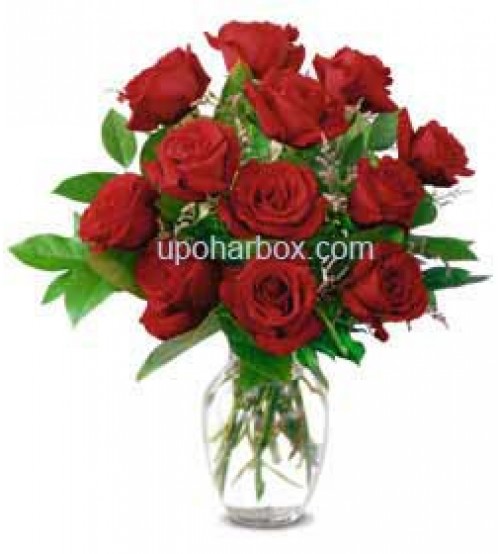 স্বাগতম	               স্বাগতম
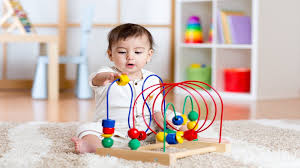 পরিচিতি
শিক্ষক পরিচিতি
মোসাঃহাবিবা সুলতানা
পদবীঃসহকারী শিক্ষক
স্কুলের নামঃএ কিউ চৌধুরী নারী কল্যান শিক্ষালয়।
ঠিকানাঃবাজিতপুর,কানসাট,শিবগঞ্জ,চাঁপাই নবাবগঞ্জ।
মোবাইল নম্বরঃ০১৭১২-১৭১৭৮১
ই-মেইলঃhabibahelen.26@gmail.com
পাঠ পরিচিতি
বিষয়ঃগার্হস্থ্য বিজ্ঞান
অধ্যায়ঃষষ্ঠ
শ্রেনীঃনবম
সময়ঃ৫০মিনিট
তারিখঃ২৭/১০/২০১৯
চলো একটি ছবি দেখি…….
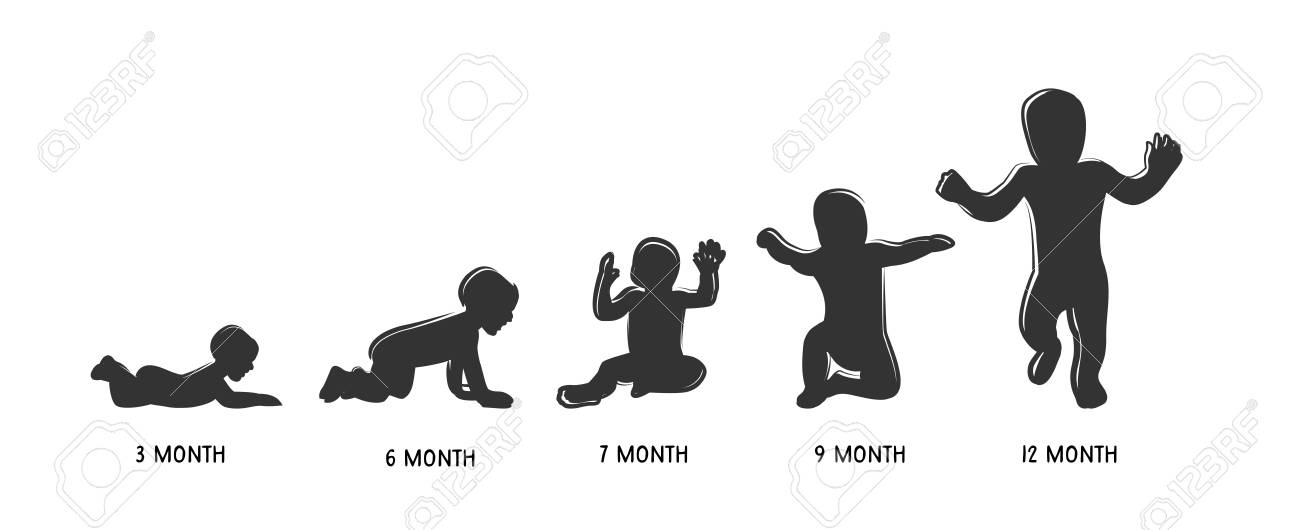 চিত্রটি দ্বারা কি বোঝানো হয়েছে?
বিভিন্ন বয়সে বর্ধন ।
আজকের পাঠের বিষয়ঃ
বিকাশের স্তর
এই পাঠ শেষে শিক্ষার্থীরা …………

১।বিকাশের স্তর/ধাপ গুলো চিহ্নিত করতে পারবে।
২। বিকাশের স্তর/ধাপ গুলোর ব্যাপ্তিকাল জানতে পারবে।
৩।বিকাশের স্তর গুলোর বৈশিষ্ট্য জানতেপারবে।
জন্ম পূর্ব বর্ধন
(গর্ভধারণের পর থেকে জন্মগ্রহন পর্যন্ত)
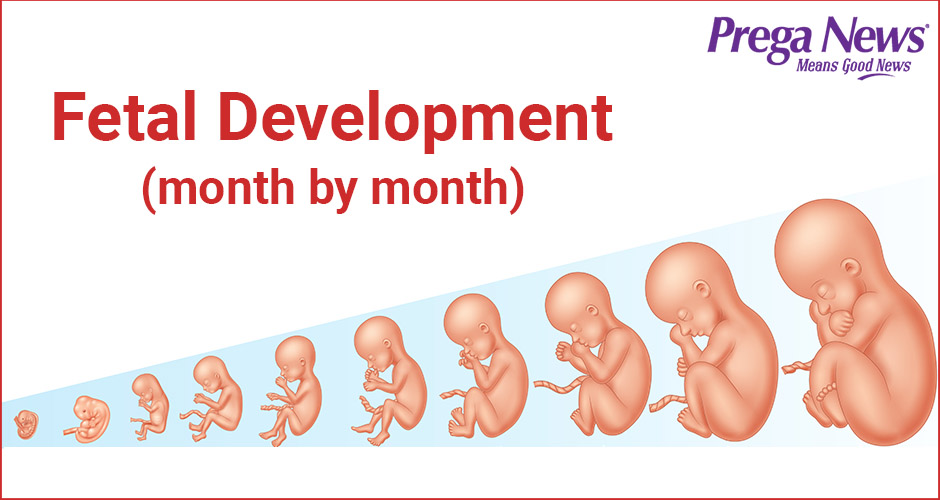 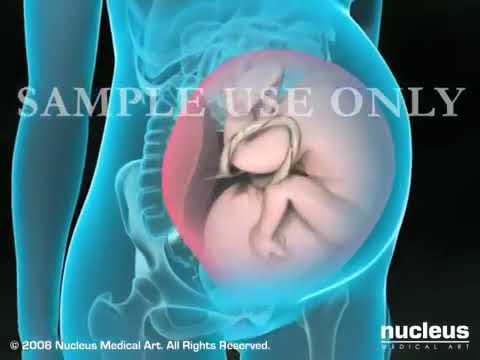 মাতৃদেহ হতে o2 ও খাদ্য গ্রহন
দ্রুত বর্ধন ও বিকাশ
নবজাতক কাল
(জন্ম মহূর্ত থেকে আট দিন)
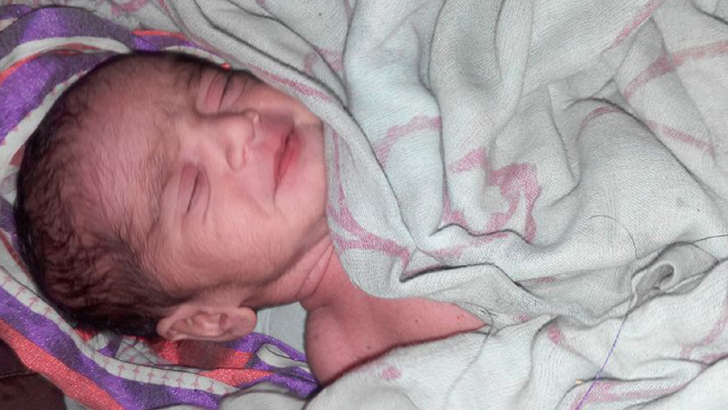 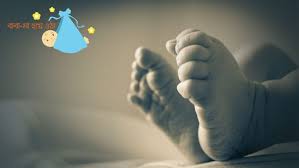 অধিক ঘুম
অঙ্গসঞ্চালন
অতি শৈশব কাল (২সপ্তাহ থেকে২বছর)
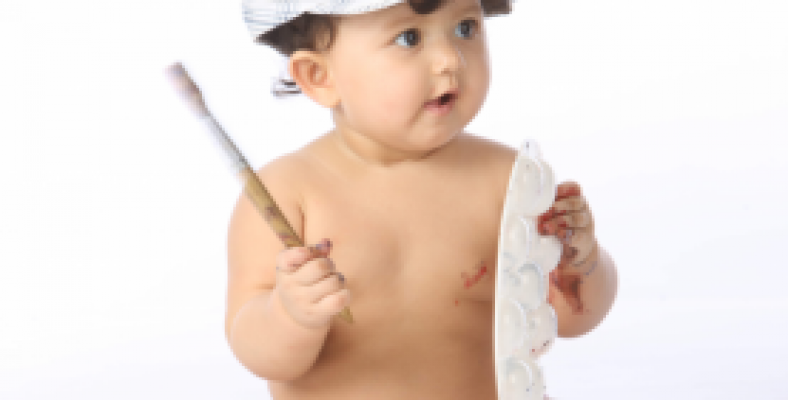 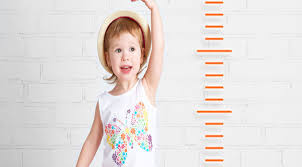 দাঁড়াতে ও হাটতে শেখে
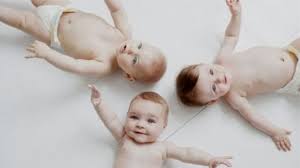 দ্রুত বর্ধন
সামাজিকীকরন এর সূচনা
প্রারম্ভিক শৈশব কাল
  (২বছর থেকে ৬ বছর)
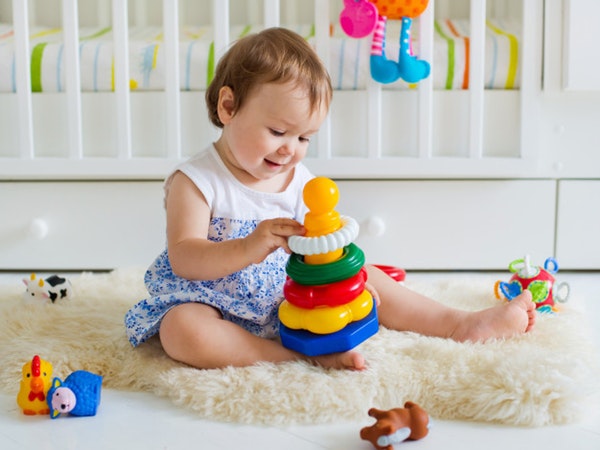 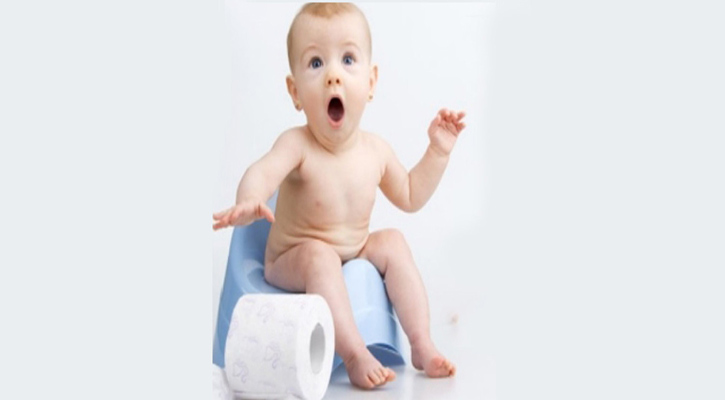 মল মূত্র ত্যাগের নিয়ন্ত্রন
রঙ এর পার্থক্য নিরুপন
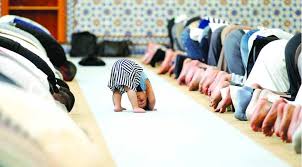 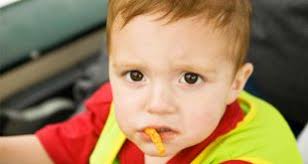 অনুকরন প্রিয়তা
শক্ত খাবার খেতে সক্ষমতা
মধ্য শৈশব কাল
	(৬ বছর থেকে ১১ বছর)
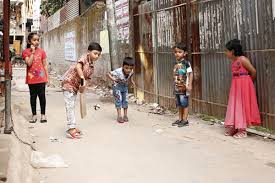 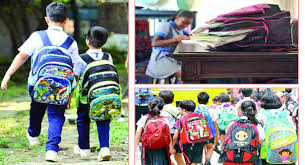 স্কুলে যাওয়া
খেলাধুলাই নৈপুন্যতা অর্জন
বয়ঃসন্ধি কাল/কৈশর কাল 
(১১বছর থেকে ১৮ বছর)
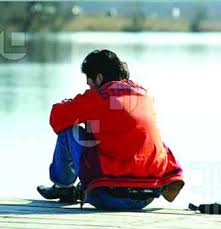 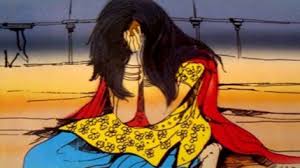 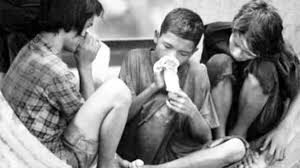 একাকিত্ব অনুভব
অতি লজ্জা পাওয়া
মাদকাশক্ত হওয়া
প্রারম্ভিক বয়ঃপ্রাপ্তি কাল
 (১৮ বছর থেকে ২৫)
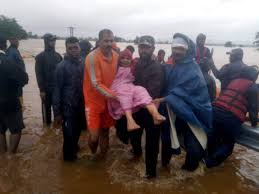 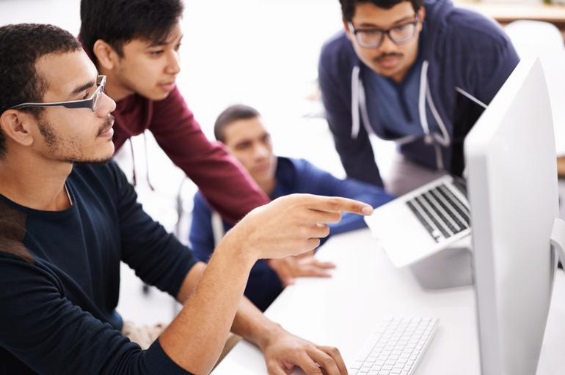 পেশা নির্বাচন
সমাজসেবামুলক কাজে অংশগ্রহন
বয়প্রাপ্তির শেষভাগ
(২৫ বছর থেকে ৪০ বছর)
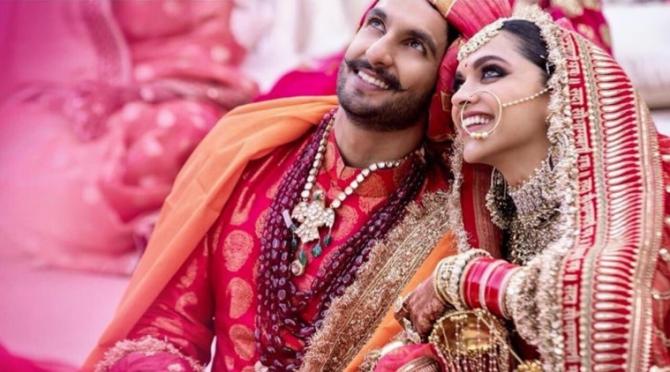 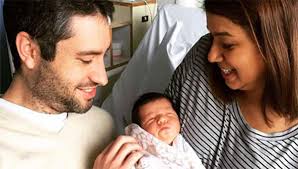 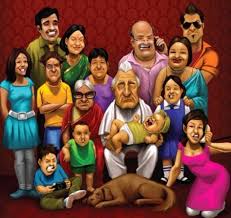 বৈবাহিক সম্পর্ক স্থাপন
সন্তান প্রতিপালন
পরিবারের প্রতি দায়িত্ব পালন
একক কাজঃ
অতি শৈশব কালের ব্যাপ্তিকাল কত?
উত্তরঃ২সপ্তাহ থেকে ২ বছর
মধ্য বয়স
(৪০ বছর থেকে ৬৫ বছর)
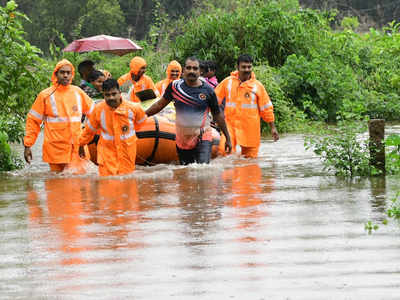 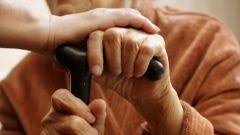 বৃদ্ধ বাবা-মার সহায়
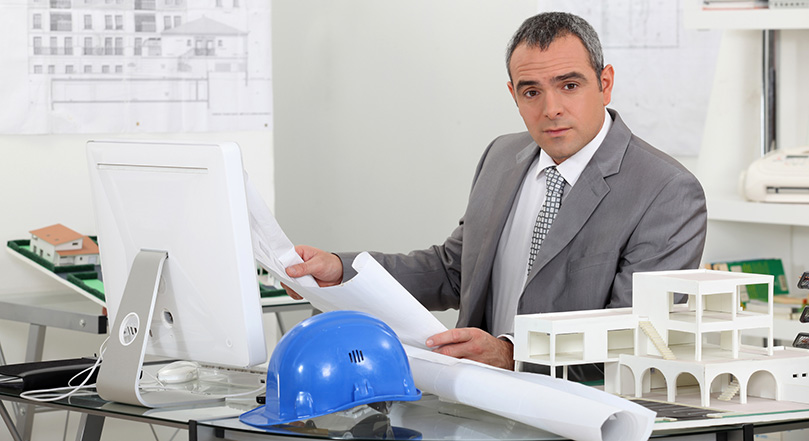 সমাজসেবামূলোক কাজ
কর্মক্ষেত্রে নিজের দক্ষতা স্থাপন
বার্ধক্য
(৬৫ থেকে মৃত্যুপর্যন্ত)
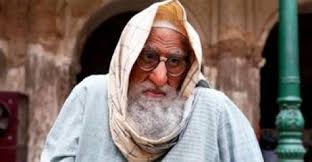 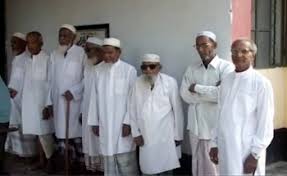 একাকিত্ব
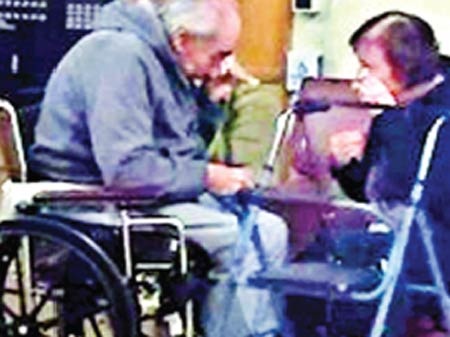 অলস সময় কাটানো
অহায়ত্ব
দলগত কাজঃ

 গোলাপঃবিকাশের স্তরগুলোর নাম লিখ।

 শাপলাঃবিকাশের স্তরগুলোর বৈশিষ্ট্য লিখ।
মূল্যায়নঃ
১। নবজাতক কালের ব্যাপ্তিকাল কত?
উঃজন্ম মহুর্ত থেকে দুই সপ্তাহ।
২।বিকাশের কোন ধাপে সামাজিকীকরনের সূচনা হয়?
উঃঅতি শৈশব কালে।
৩।জীবনের কোন স্তরে কিশোর অপরাধে লিপ্ত হাবার প্রবনতা বেশি ?
উঃবয়ঃসন্ধি কালে।
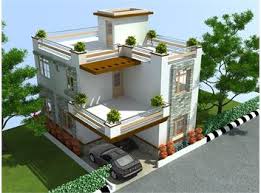 বাড়ির কাজঃ
১। ‘বয়ঃসন্ধিকাল ঝড়ঝঞ্ঝার সময়”তোমার মত কী?ব্যাখ্যা কর।
সকলকে ধন্যবাদ
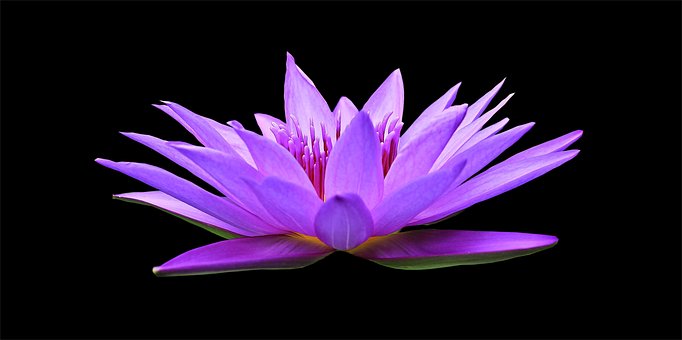 আল্লাহ হাফেজ